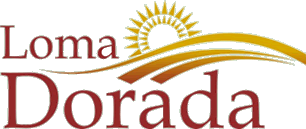 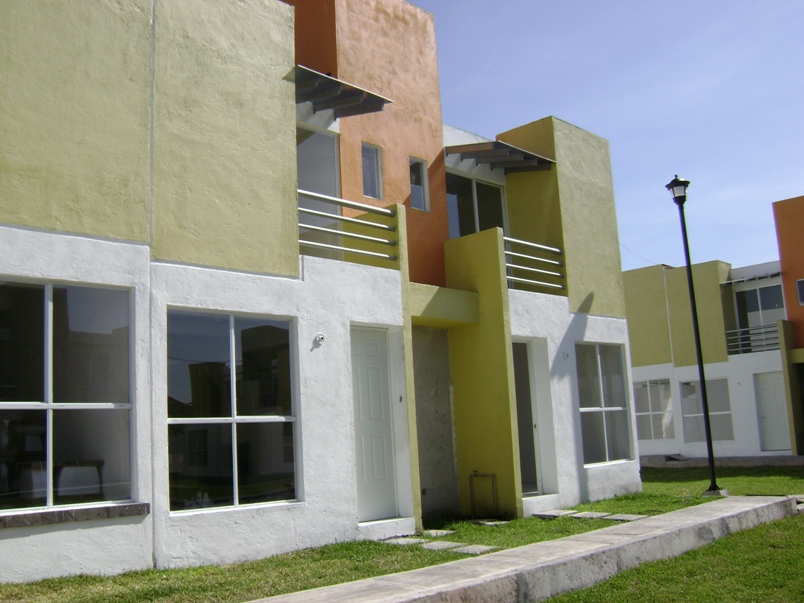 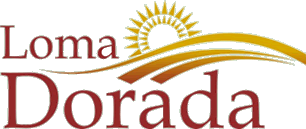 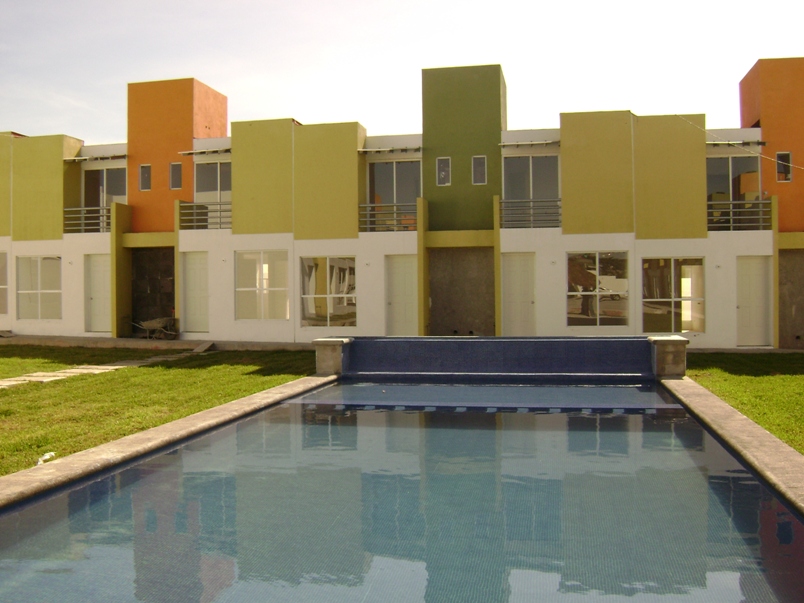 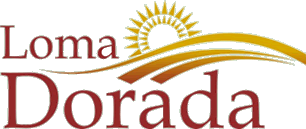 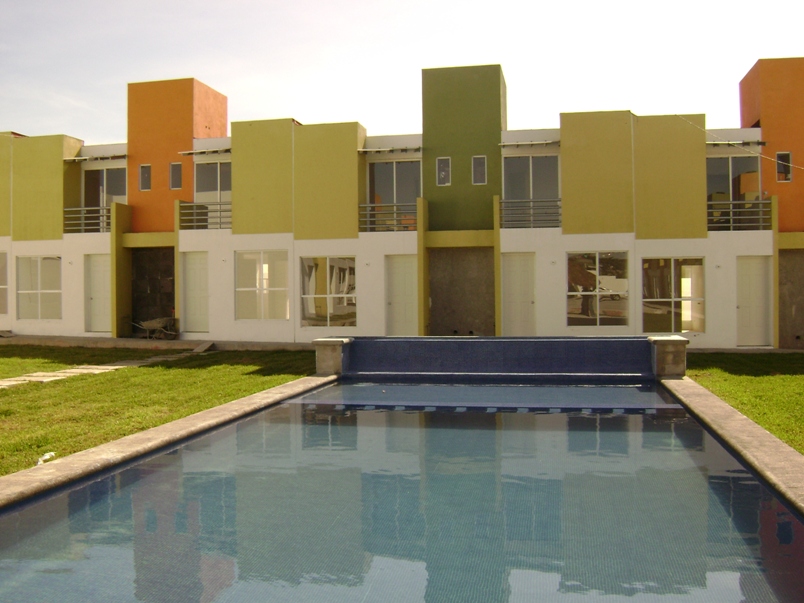 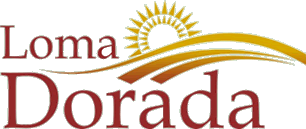 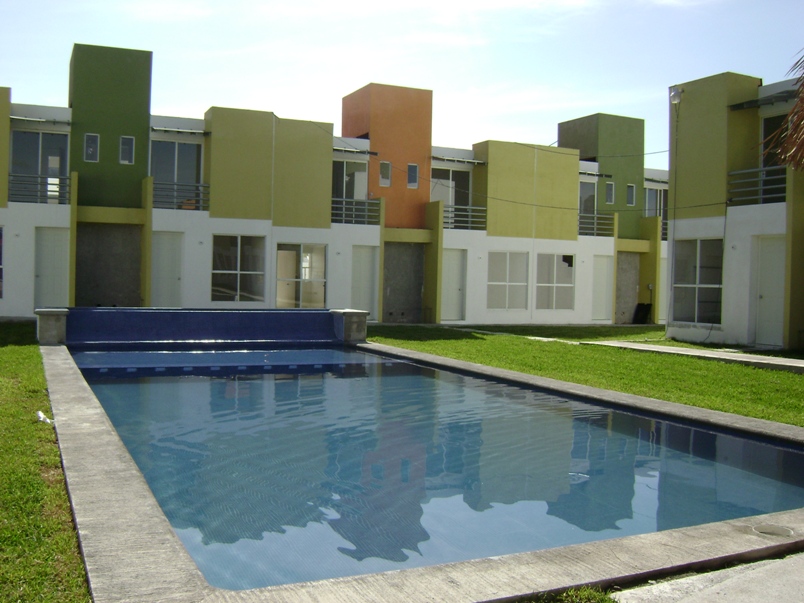 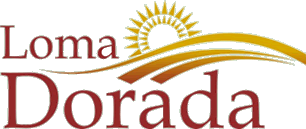 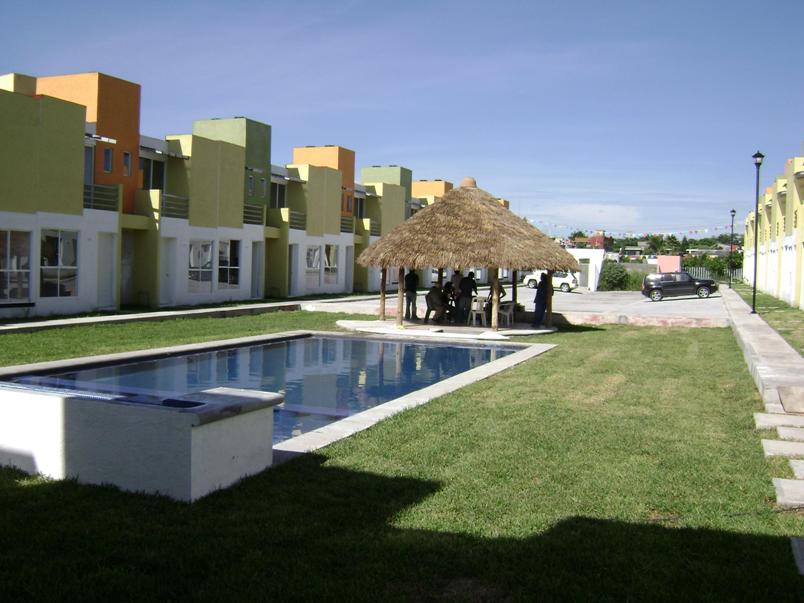 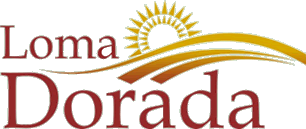 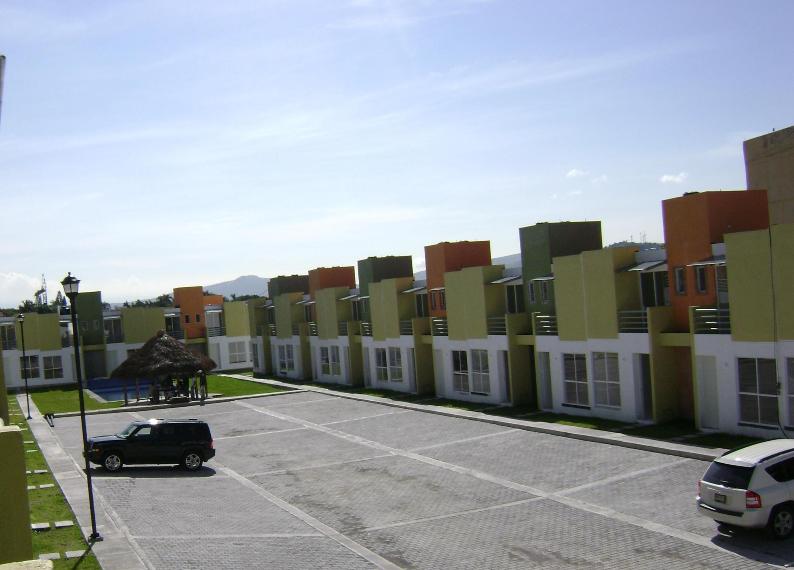 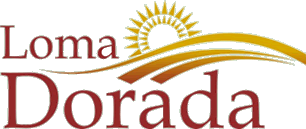 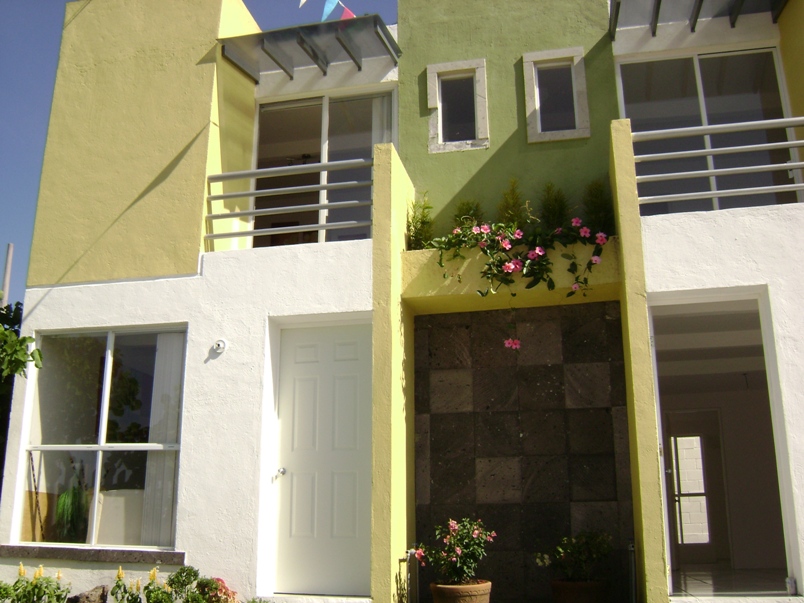 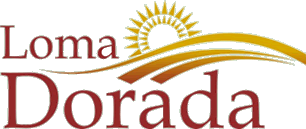 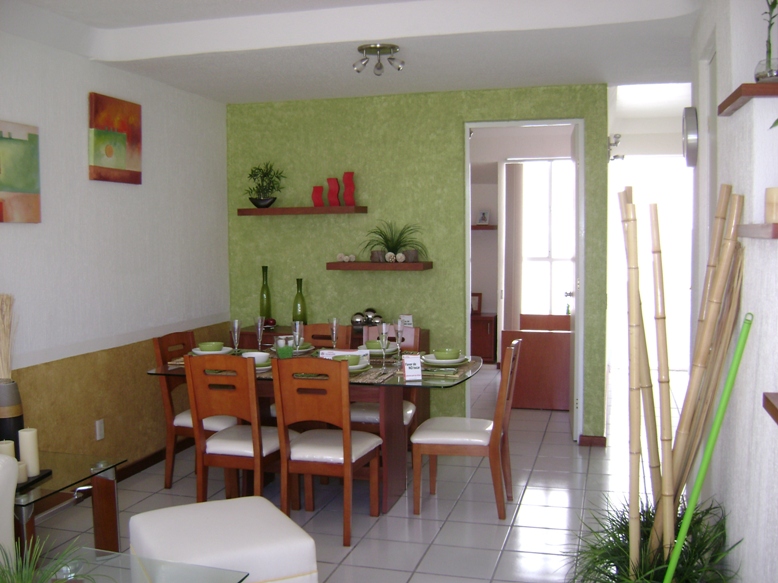 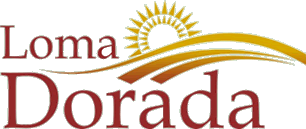 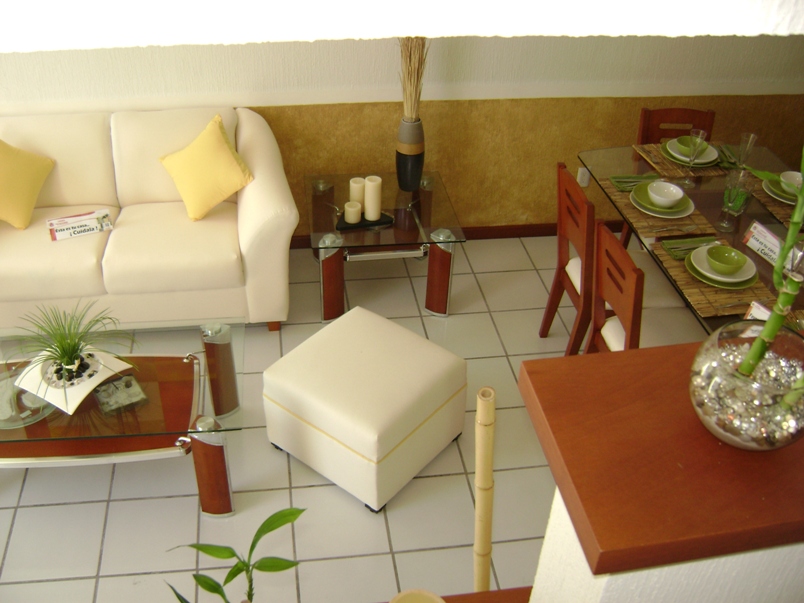 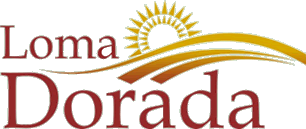 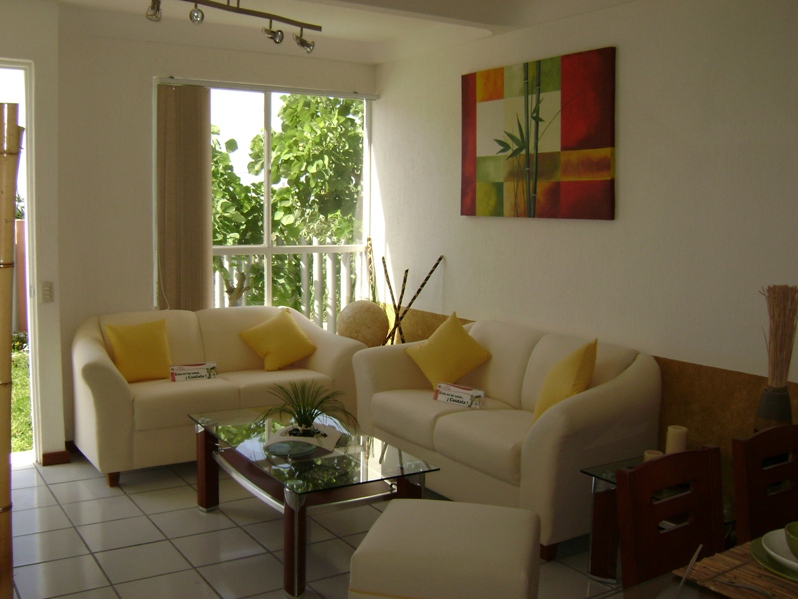 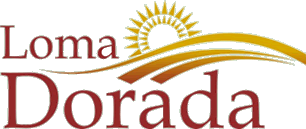 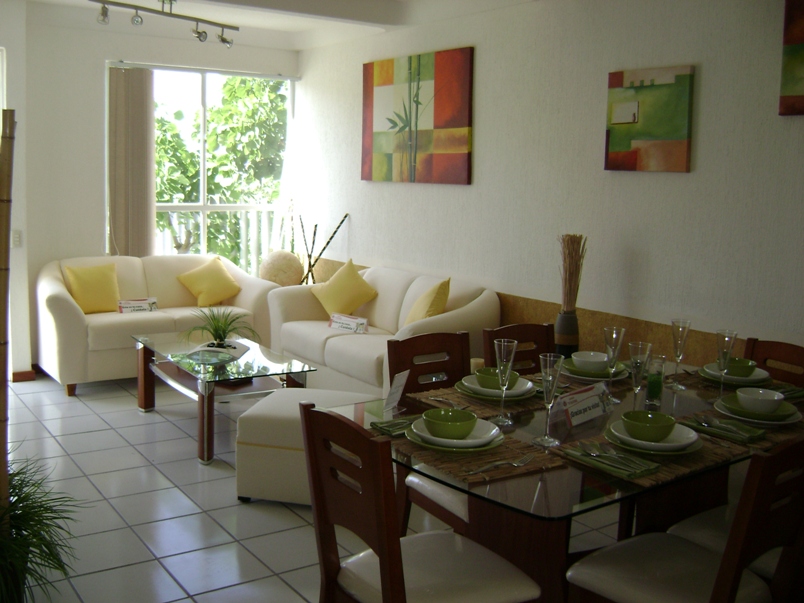 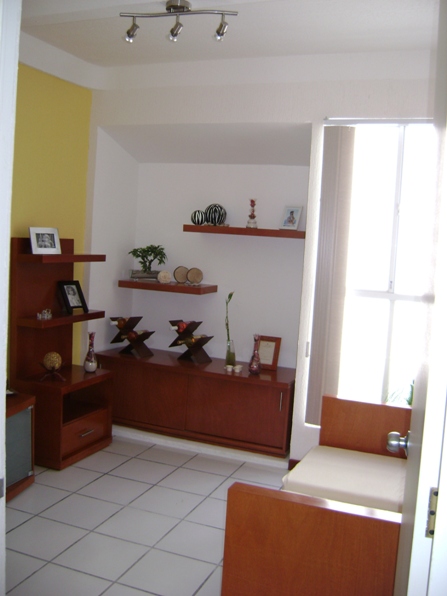 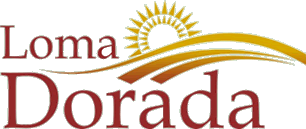 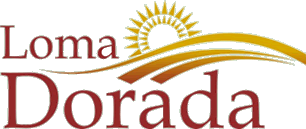 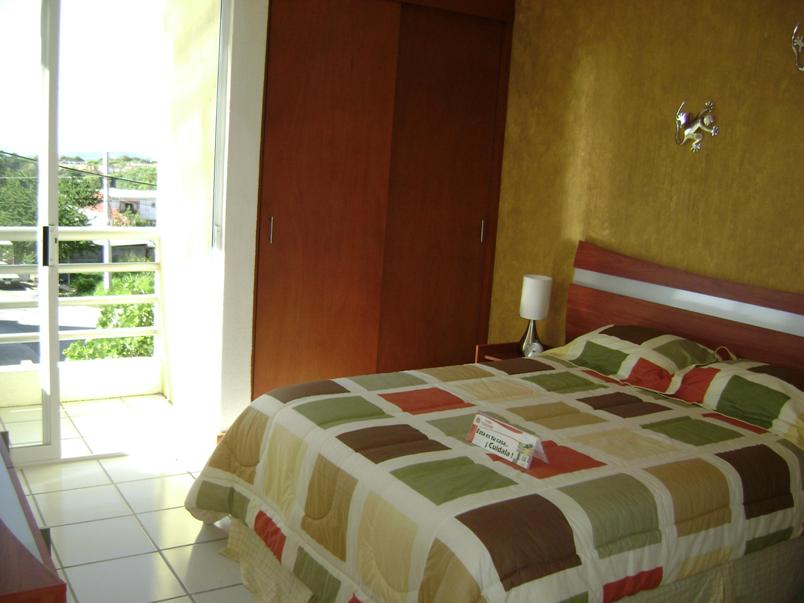 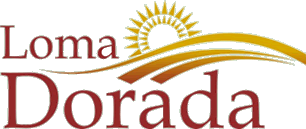 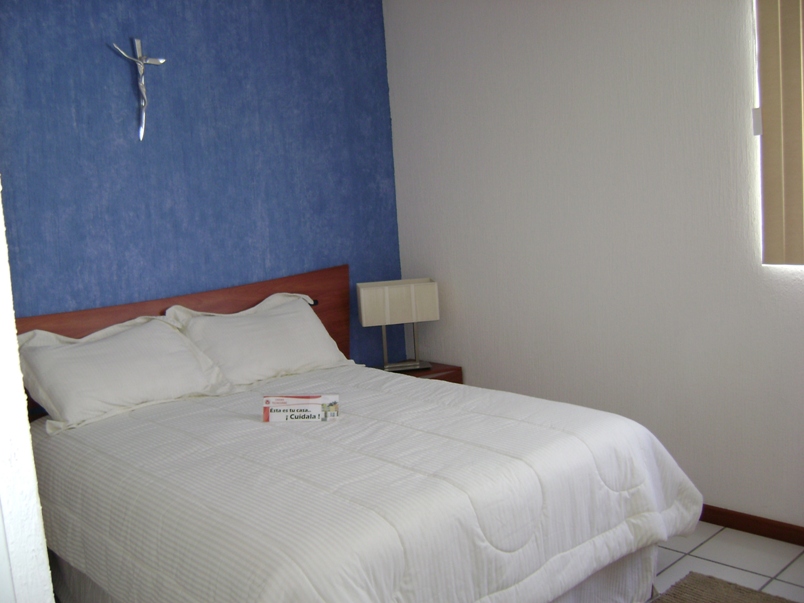 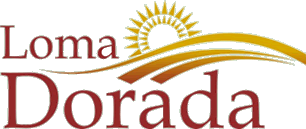 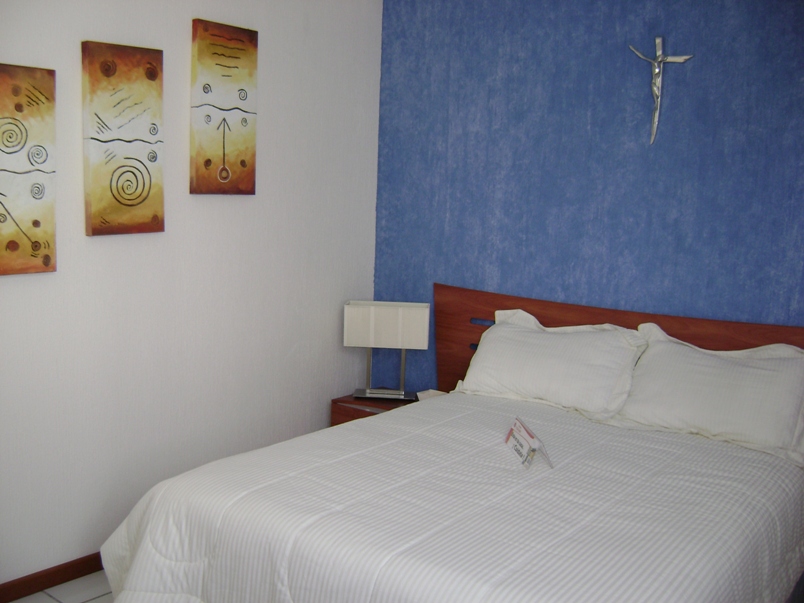 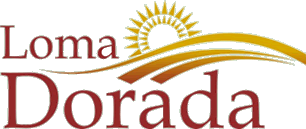 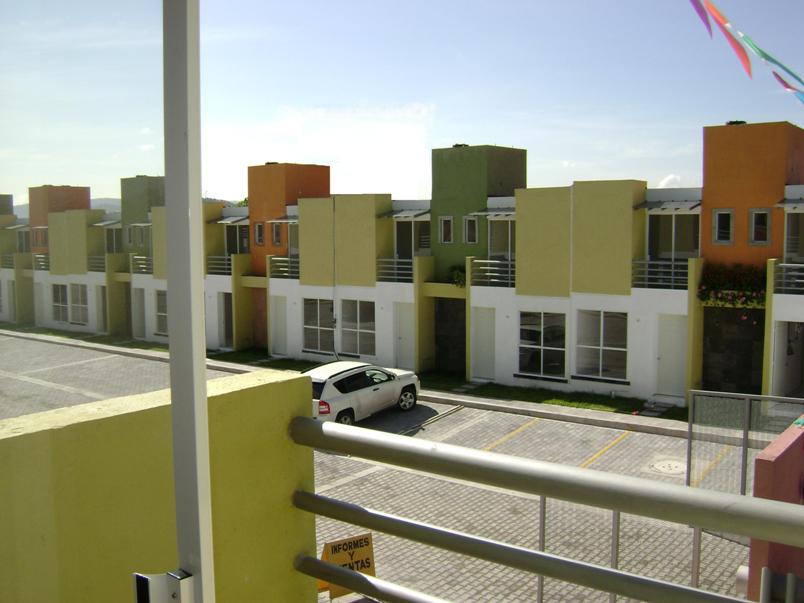 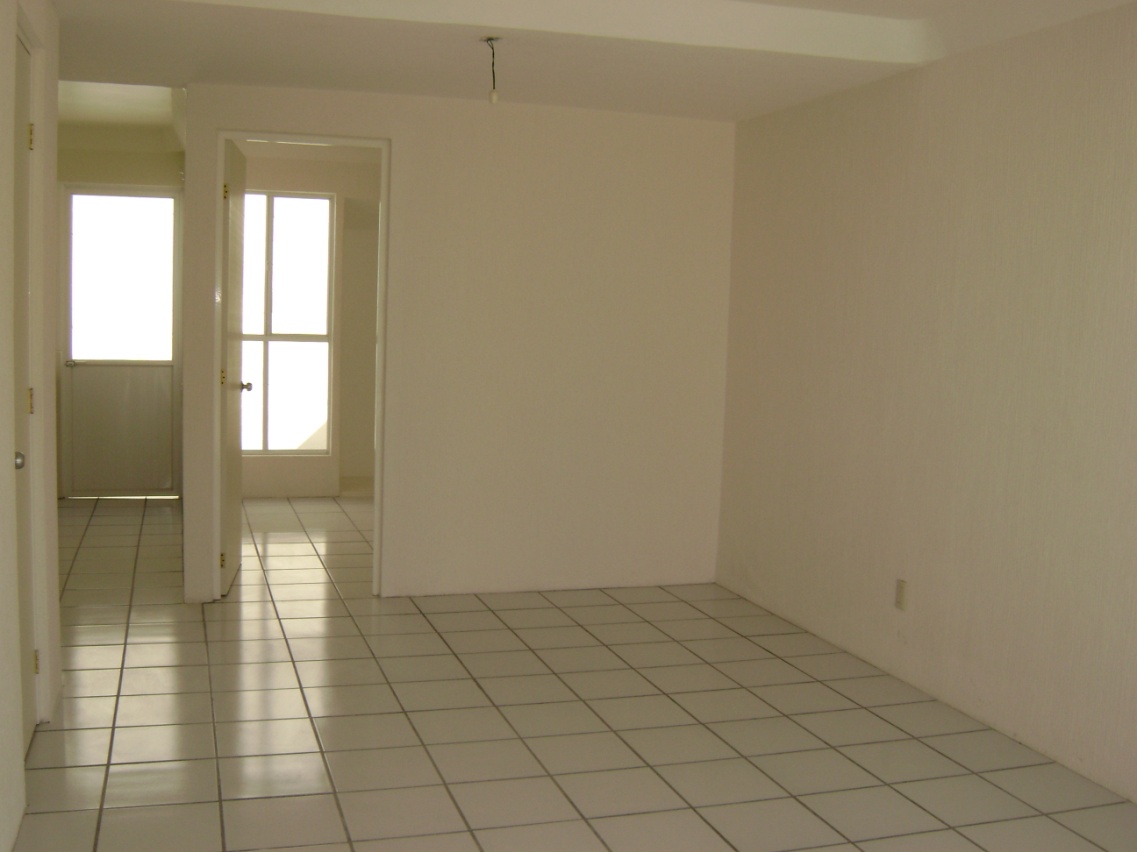 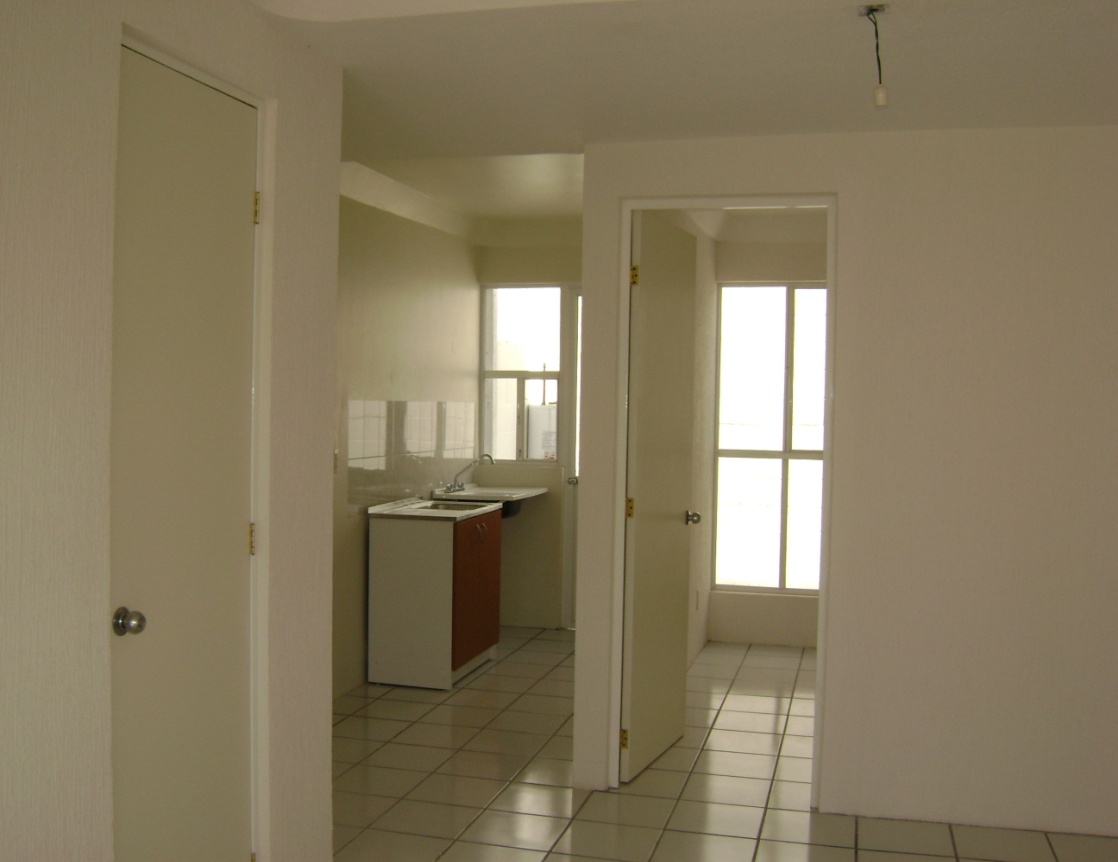 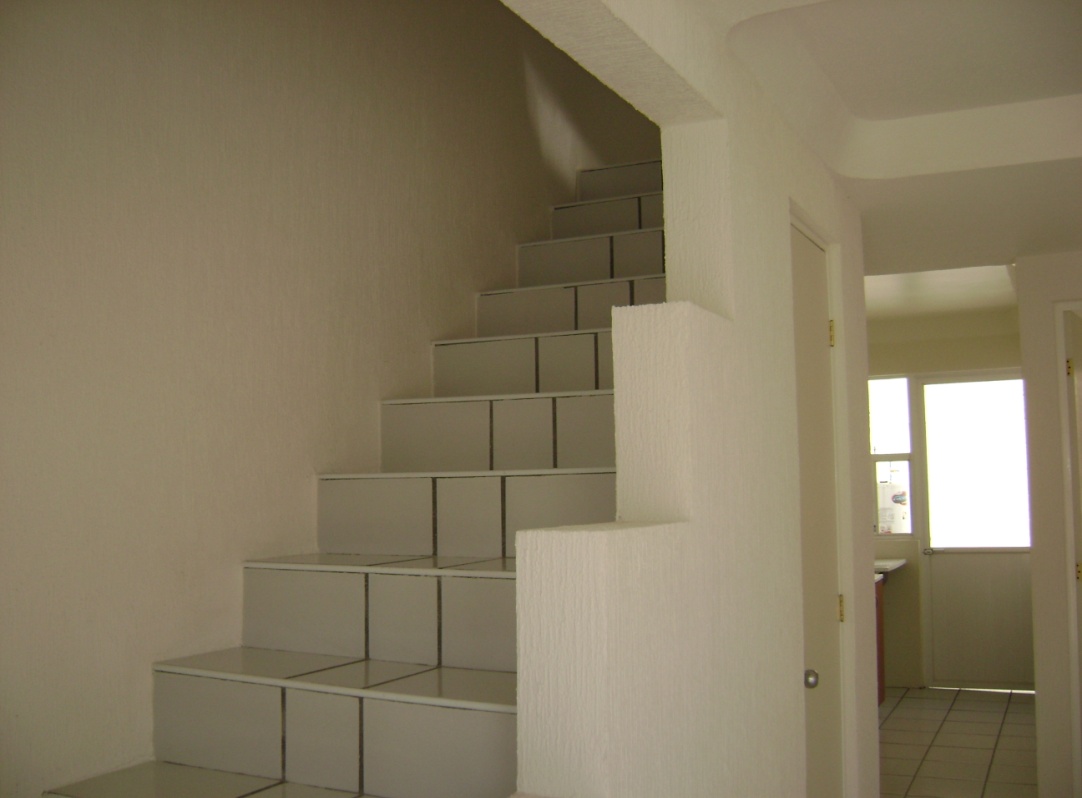 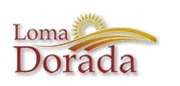 Así se entrega su casa
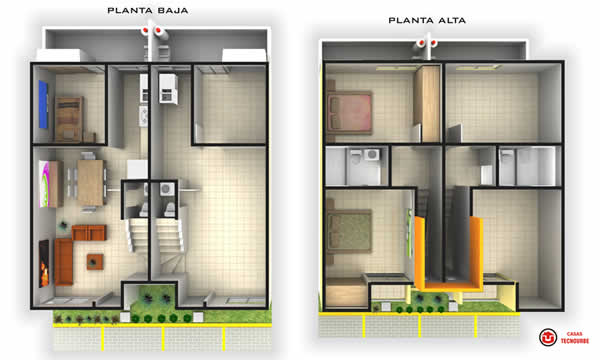 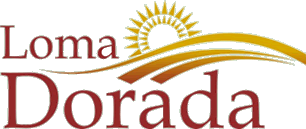